OIRSA
Report to the 26th Technical Consultation among
Regional Plant Protection Organizations
Antigua, Guatemala, November 10-14 2014
International Regional Organization for Plant and Animal Health
Directorship - Plant Health Regional Coordination

Organismo Internacional Regional de Sanidad Agropecuaria
Dirección - Coordinación Regional en Sanidad Vegetal
WHAT IS OIRSA?
Established since 1953 (61 years protecting the Agriculture)
9 countries belong to OIRSA by means of law in each country (Belize, Costa Rica, Dominican Republic, El Salvador, Guatemala, Honduras, Mexico, Nicaragua and Panama).
OIRSA is one of the RPPOs partners to the IPPC
Phytosanitary Programs
Coffee Leaf Rust Phytosanitary Program.
Preventive Regional Quarantine Pests.
Pest control programs of regional interest.
Anastrepha grandis Regional Pest Control in Panama.
HLB Regional Pest Control.
Organizational Chart
The Steering Board integrated by Ministers/Secretaries of Agriculture of the member countries 
Executive Director.
Technical Directions (leaderships):
Plant Health
Animal Health
Food Safety
Plant and Animal Quarantine
Building capacities and activities related with IPPC
XIII Meeting of the OIRSA Technical Regional Group for ISPMs Revision, October 13-17, 2014 (Same for 2013)
Financial support for the IPPC Regional Workshop, September 27- 31, 2014 (Same for 2013).
 Participation at the  CPM-9, April 2014, with 8 member countries.
Building capacities…
LIX Ordinary Meeting of OIRSA’s Technical Committee [the NPPO members], March2014.
Technical Expert Panel is working  to draw up the Regional Quarantine Pest List, it is expected to be ready in 2015.
 In 2013 OIRSA developed a Coffee Leaf Rust early warning system for its member countries.
Building capacities…
Medfly Control Program in Belize, Guatemala, Honduras and Mexico, and maintenance medfly free areas. Coordination meetings in 2013 and 2014.
 Diagnostic Labs Strategic Planning Workshop in October 2014, for member countries.
Fusarium oxysporum f sp. cubense (Panama Disease) Regional Workshop, September 2014.
HLB Molecular Diagnostic PCR Regional Training for member countries, July 2014.
Building capacities…
CPM-9 Preparation Workshop  addressed to member countries, in coordination with IPPC Secretariat, February 2014.
OIRSA participated at the ePhyto preparation project workshop at Rome, IPPC Secretariat, FANC-STDF funds, October 2014.
International Cooperation
OIRSA coordinates with:
IPPC
IICA
ICDF
FAO
EPPO
SAG-Chile
NAPPO
USDA
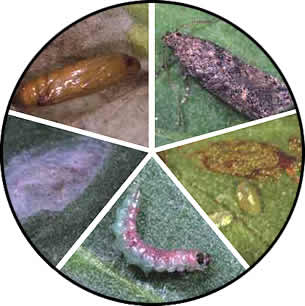 Future activities
Regional PRA scheduled for: M. cribraria, FOC R4T, A. grandis, F. Guttiforme and T. absoluta.
Training course in management for NPPO Directors and Deputy Directors.
E-Phyto Regional Pilot Project in coordination with IPPC Secretariat.
Thanks !
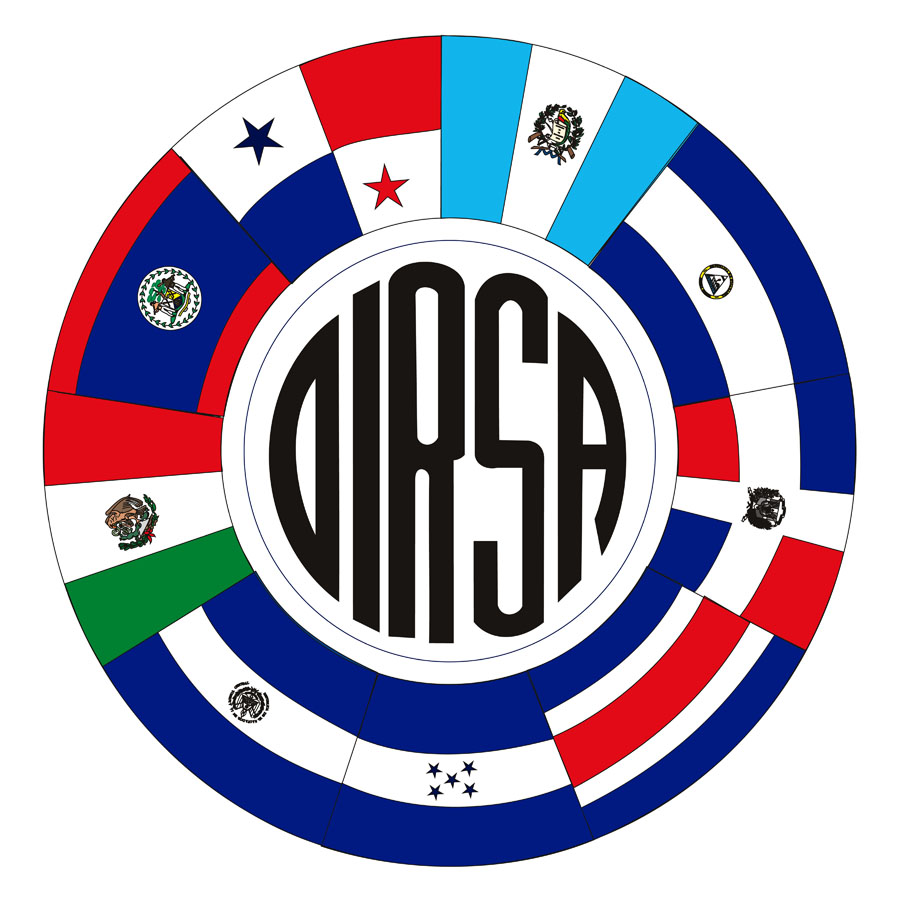